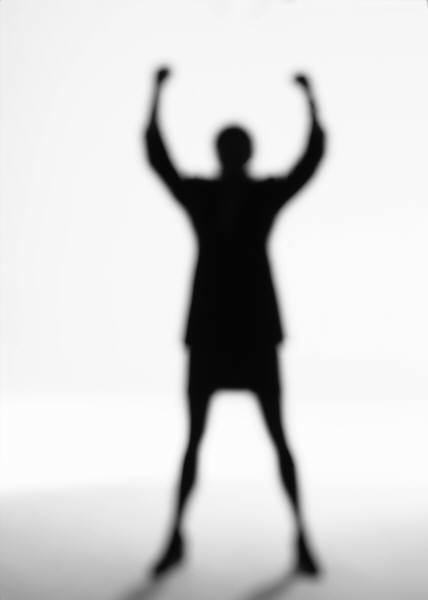 Dr. Dhoble D. B.
Associate Professor
Dept. of Political Science
S. C. S. College,omerga
Meaning of Human Rights
Human rights help to protect people everywhere from political, legal, or social abuse .Human rights are the same for all human beings regardless of religion, race, gender, nation they live in, or their family background.
The middle and the late nineteenth century saw a number of issues such as slavery, very bad working conditions, and child labour.
The World Wars and the huge loss of life and abuse of human rights that resulted from it were the driving forces in developing norms to safeguard human rights.
Today, we live in a world where all people have certain basic human rights and are treated equally.  On 10 December, 1948, the United Nations (UN) adopted and proclaimed the Universal Declaration of Human Rights.
Rights in fact are those conditions of social life without which no man can seek in general to be himself at his best – Prof. Laski.
History of Human Rights
1. Making in Natural Right
2. Human Right for control on monarchy
                a. Magna carta-1215
                b. Petition of Rights -1628
                c. Bill of Right- 1689
3. American and French Revolution
                (4 July 1776 & 1789 )
4. International Treaty for protection of Human Right.
5. Russian Revolution (1917)
6. UN & Human Rights
Indian Constitutions &  Fundamental Rights
1. Rights of Equality
           a. Equality before Law
           b. No Discrimination
           c. Equal opportunity
           d. Abolition of Untouchability
           e. Abolition of Titles
2. Rights to freedom
           a. Freedom of Speech and Expression
           b. To assemble peaceably and without 
               Arms
           c. To Form Association of Union
           d. Freedom of Movement
           e. To reside and settle in any part of the Indian Territory
           f. To practice any profession of to carry any occupation trade or 
               business
Indian Constitutions &  Fundamental Rights
3. Rights against Exploitation
4. Right to freedom of Religion
5. Cultural and Educational Rights
6. Rights to Property
7. Right to Constitutional Remedies
             a. Habeas Corpus
             b. Mandamus
             c. Prohibition
             d.Quo-warranto 
             f. Certiorari

* Evaluation of Fundamental Rights
Thank you